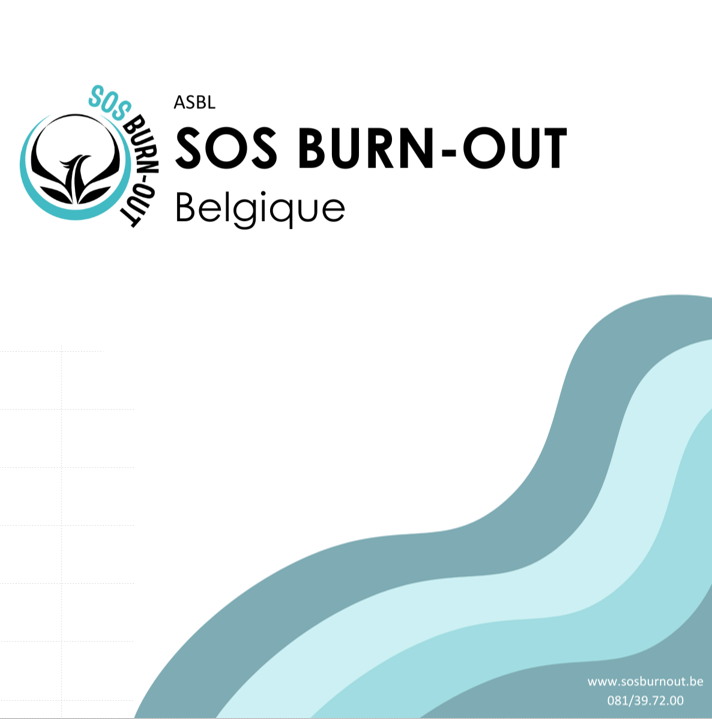 Quelles démarches effectuer en cas d’incapacité de travail?
(c) SOS Burnout Belgique
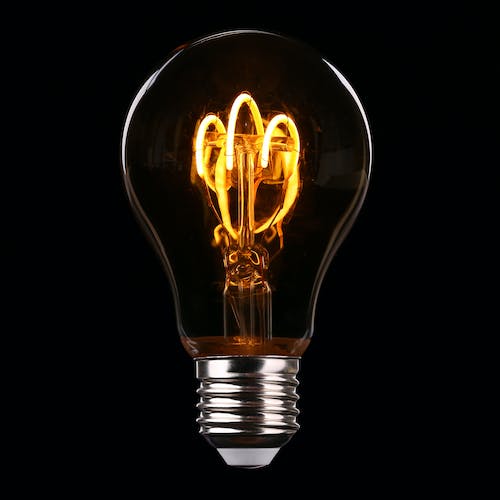 Les démarches à effectuer en cas d'incapacité de travail dépendent de votre statut.

Etes-vous travailleur salarié, indépendant ou fonctionnaire ?
© SOS Burnout Belgique
© SOS Burnout Belgique
Régime des salariés
La déclaration d'incapacité de travail du salarié
La déclaration d’incapacité de travail de l'intérimaire
La déclaration d’incapacité de travail du demandeur d'emploi
© SOS Burnout Belgique
Régime des indépendants
La déclaration d’incapacité de travail INDEPENDANT
©  SOS Burnout Belgique
Régime des fonctionnaires
La déclaration d’incapacité de travail du fonctionnaire
© SOS Burnout Belgique
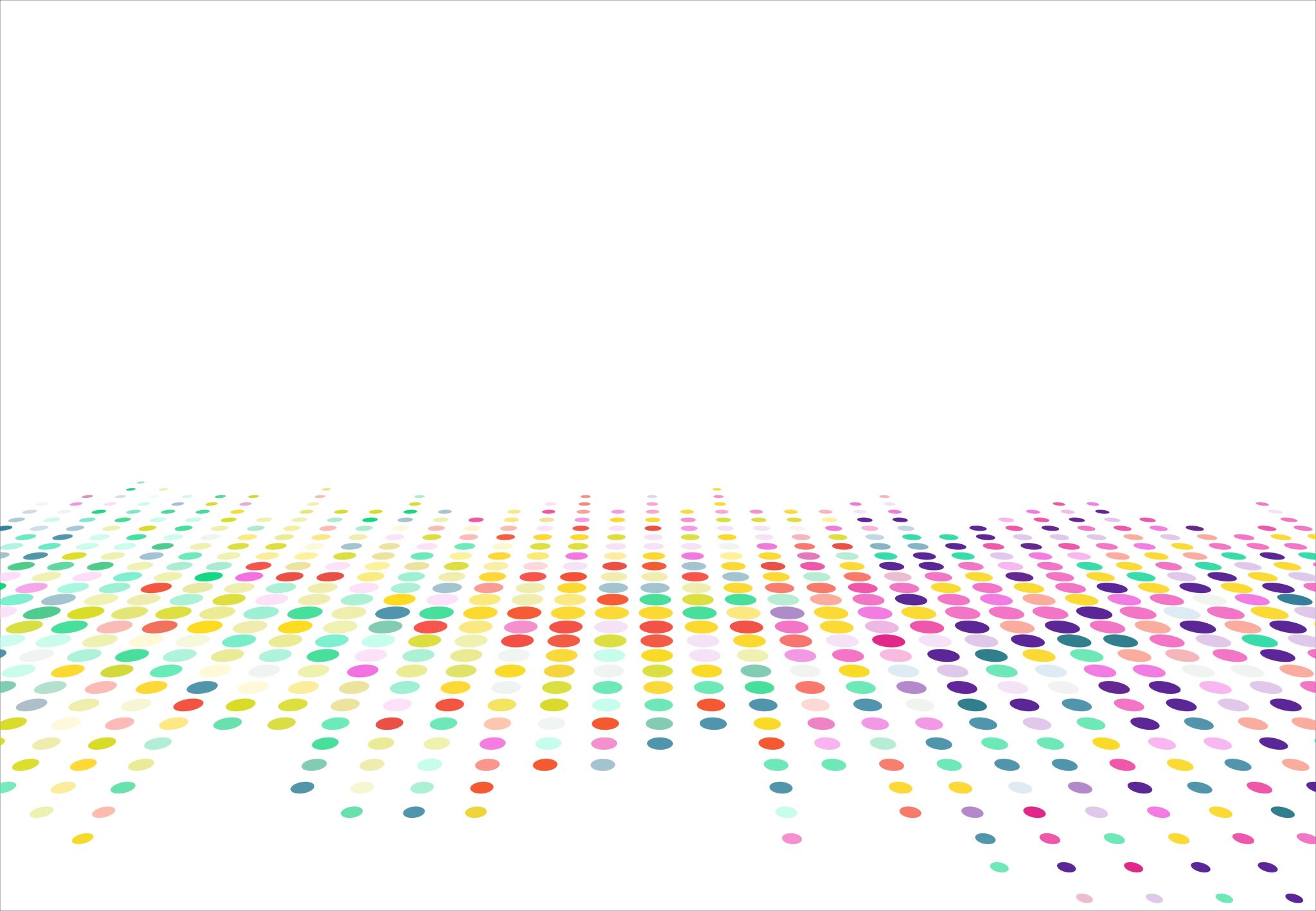 Pour aller plus loin, consultez le site de l’INAMI
ICI
(c) SOS Burnout Belgique